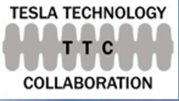 DESIGN & OPTIMIZATION OF SINGLE SPOKE CAVITIES FOR MEDIUM ENERGY HIGH-INTENSITY PROTON ACCELERATOR
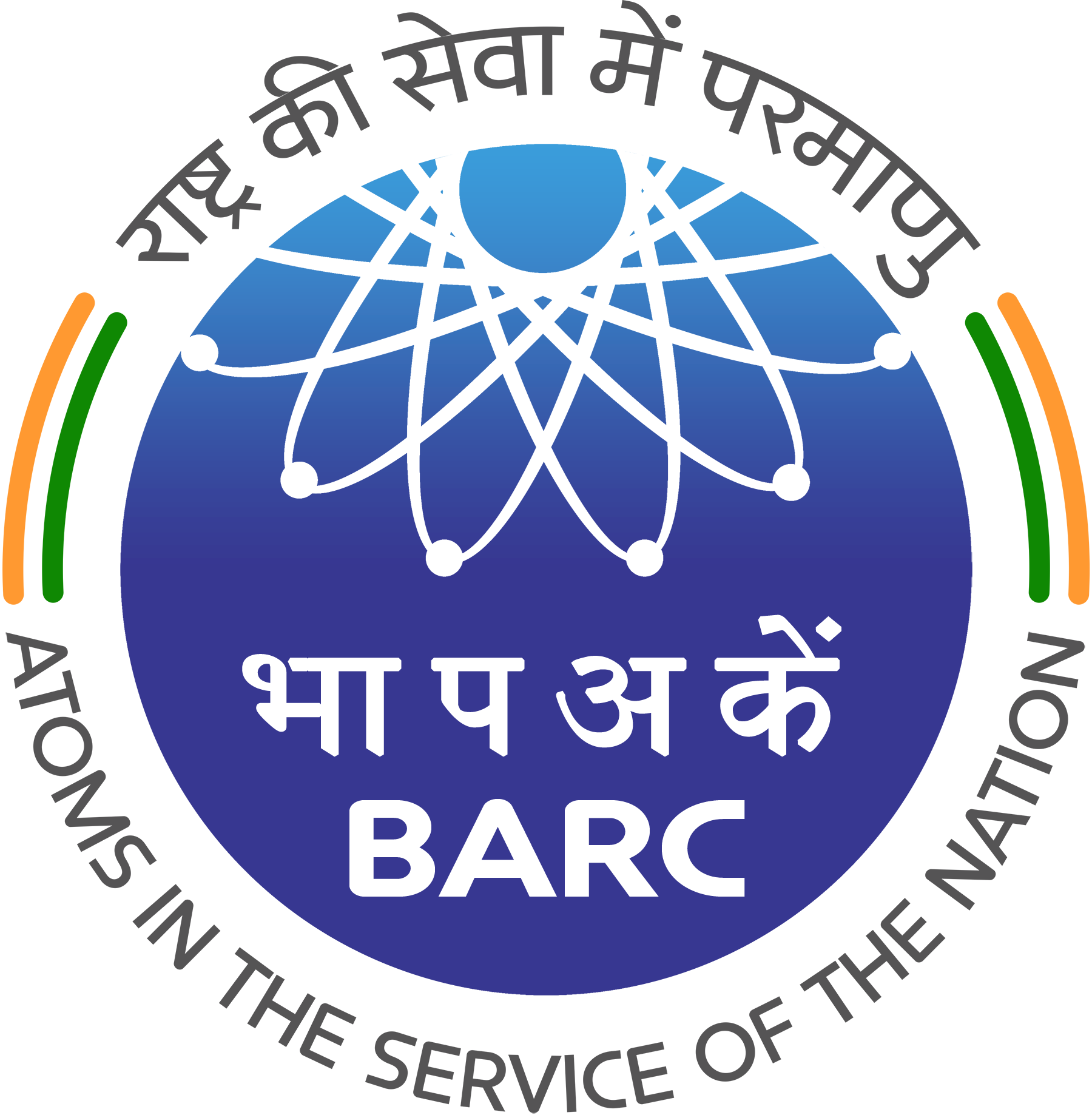 Abhishek Pathak
Tesla Technology Collaboration Meeting – 2023
06 December 2023
1. Introduction
4. HOM Analysis
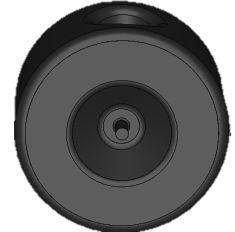 2. Choosing right SSR
5. Multipacting
OUTLINE
3. RF Design
6. Final Design
7. Conclusion
2
12/6/2023
A Pathak | DESIGN & OPTIMIZATION OF SSR FOR MEHIPA
1 GeV LINAC FOR INDIAN ADS PROGRAM
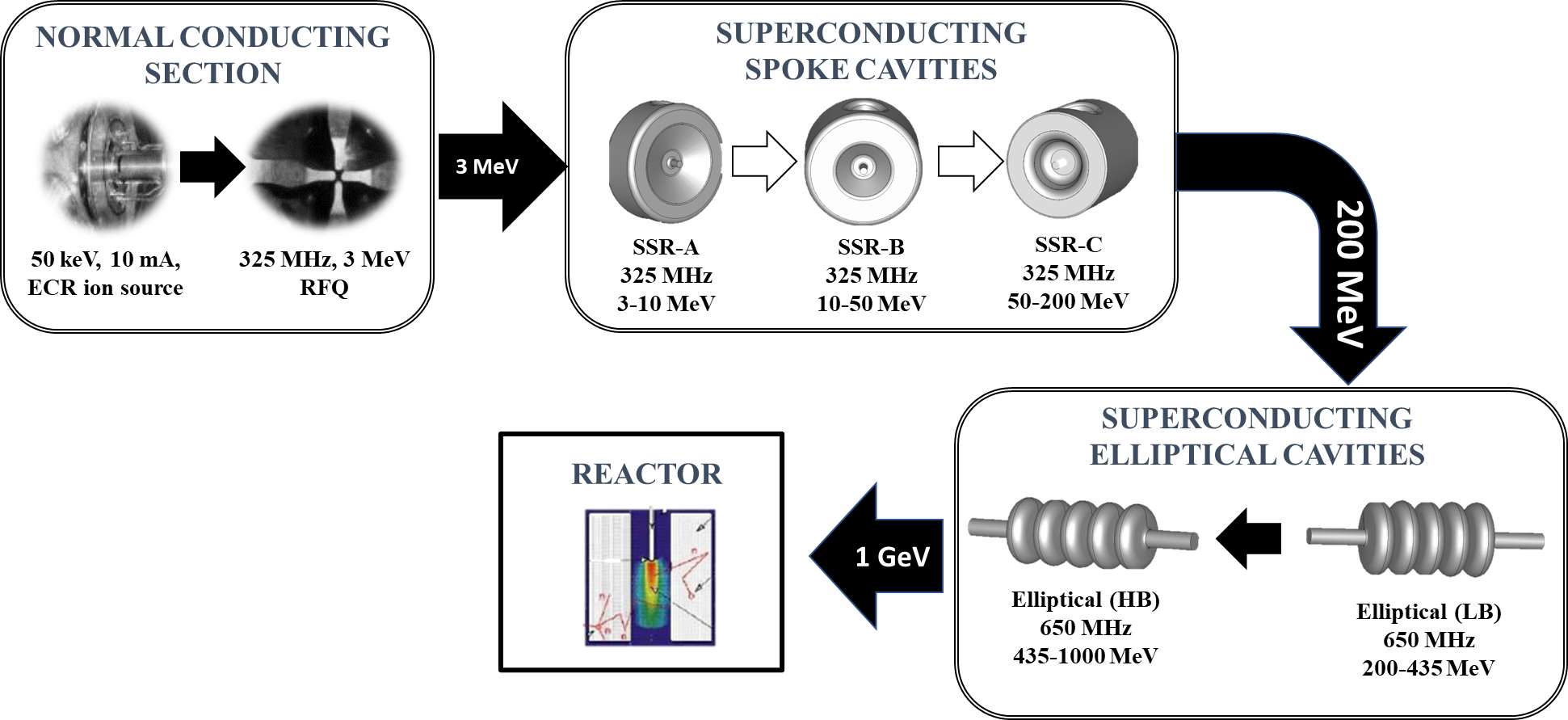 3
12/6/2023
A Pathak | DESIGN & OPTIMIZATION OF SSR FOR MEHIPA
MEHIPA ROADMAP
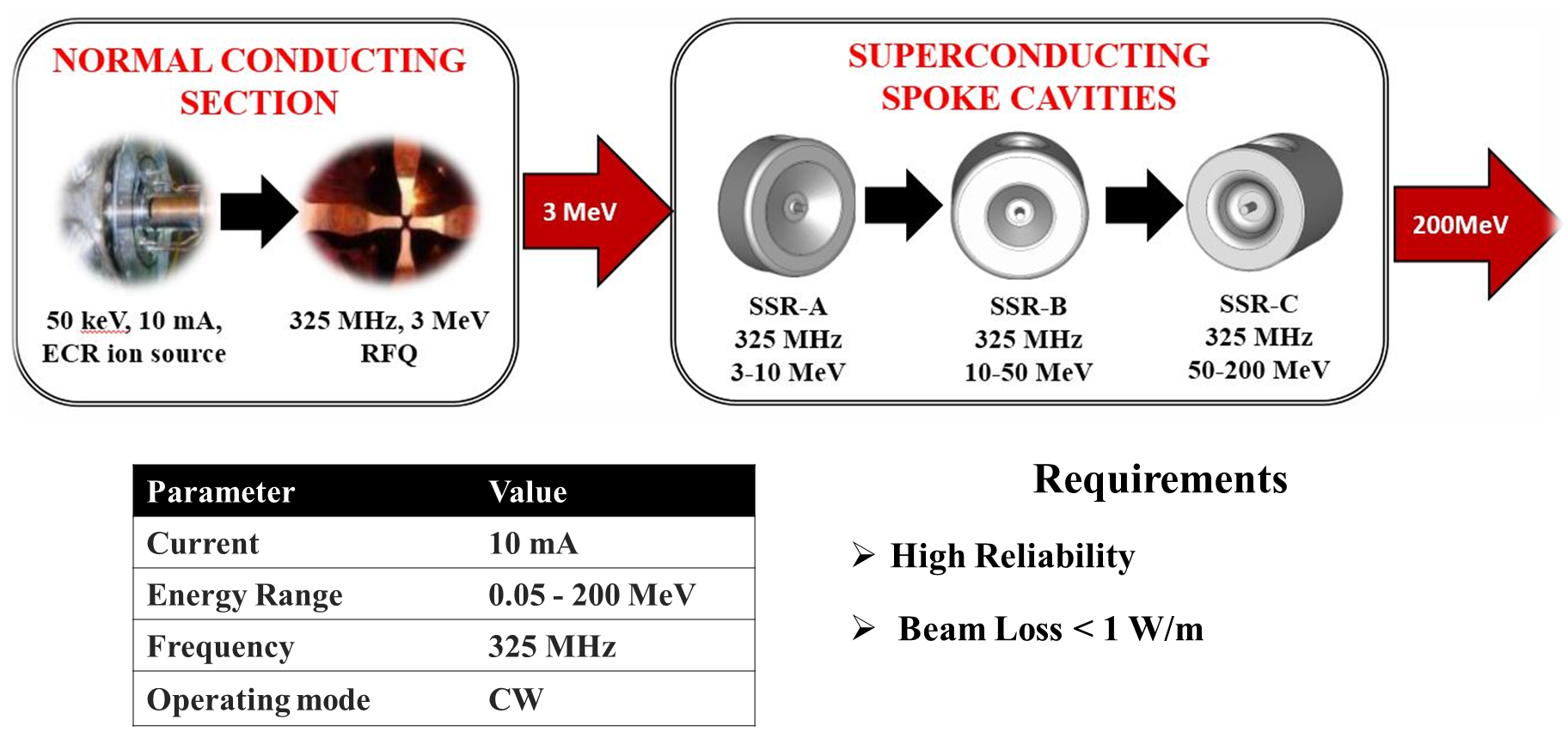 4
12/6/2023
A Pathak | DESIGN & OPTIMIZATION OF SSR FOR MEHIPA
SINGLE SPOKE CAVITIES FOR MEHIPA
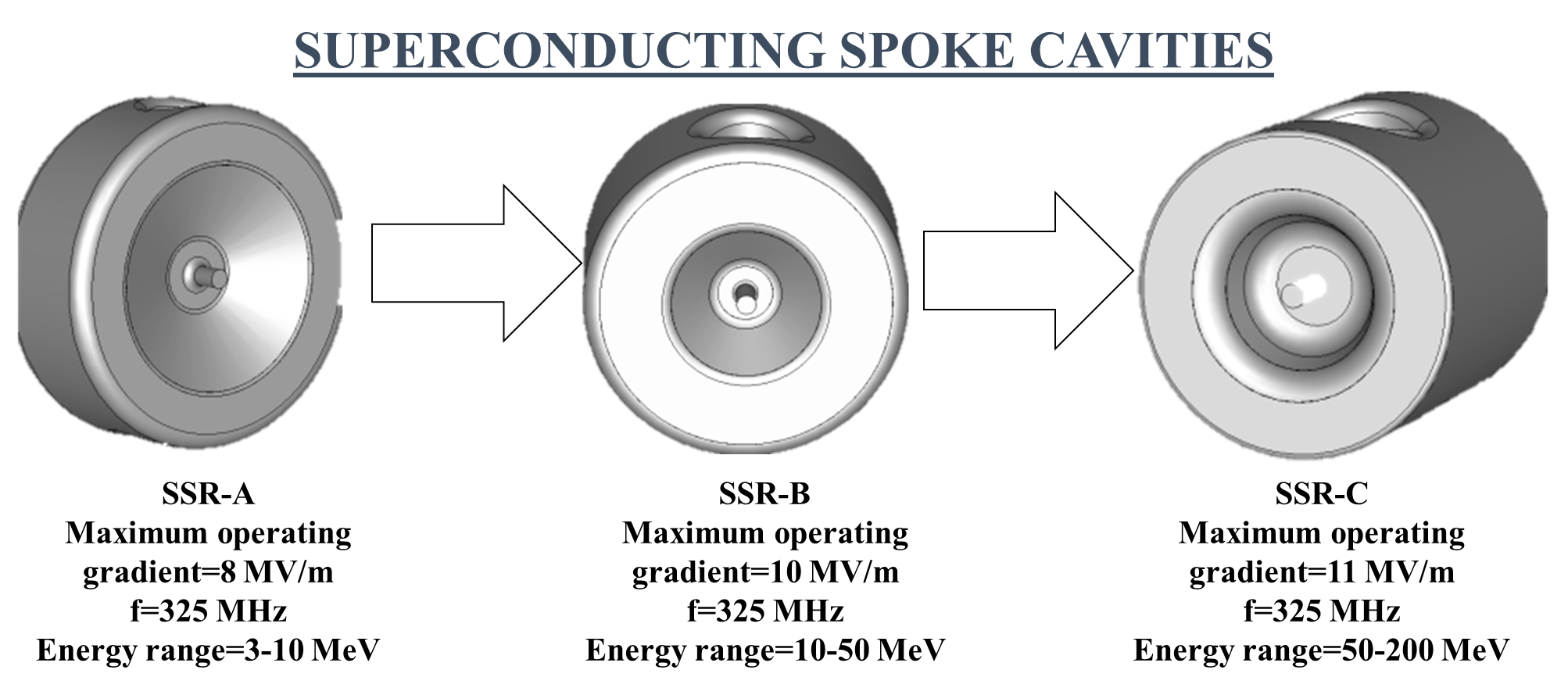 5
12/6/2023
A Pathak | DESIGN & OPTIMIZATION OF SSR FOR MEHIPA
SSR DESIGN AND OPTIMIZATION STEPS
Determine the optimal beta (β) for the targeted energy range and acceleration gradient.

Conduct RF design iterations, focusing on minimizing peak surface fields and optimizing structural dimensions for the desired frequency.

Execute comprehensive Higher Order Mode (HOM) analysis to ensure beam stability and reduce power dissipation.

Carry out multipacting analysis to identify potential electron multiplication sites and implemented mitigation strategies to prevent operational disruptions.
6
12/6/2023
A Pathak | DESIGN & OPTIMIZATION OF SSR FOR MEHIPA
DESIGN CHALLENGES
Resonate at 325 MHz.

Peak surface electric < 40 MV/m.

Peak surface magnetic < 70 mT.

Maximize R/Q.

Compact design.

Transit time > 0.7for given energy 
     range.

Shape counters Multipacting.
OPTIMIZED CAVITY
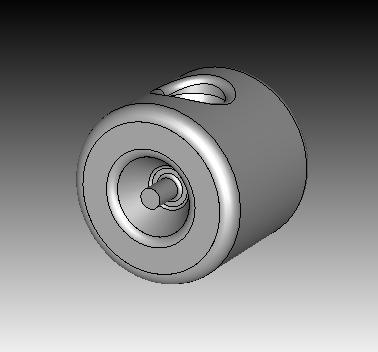 7
12/6/2023
A Pathak | DESIGN & OPTIMIZATION OF SSR FOR MEHIPA
8
12/6/2023
A Pathak | DESIGN & OPTIMIZATION OF SSR FOR MEHIPA
SPOKE CAVITY GEOMETRY
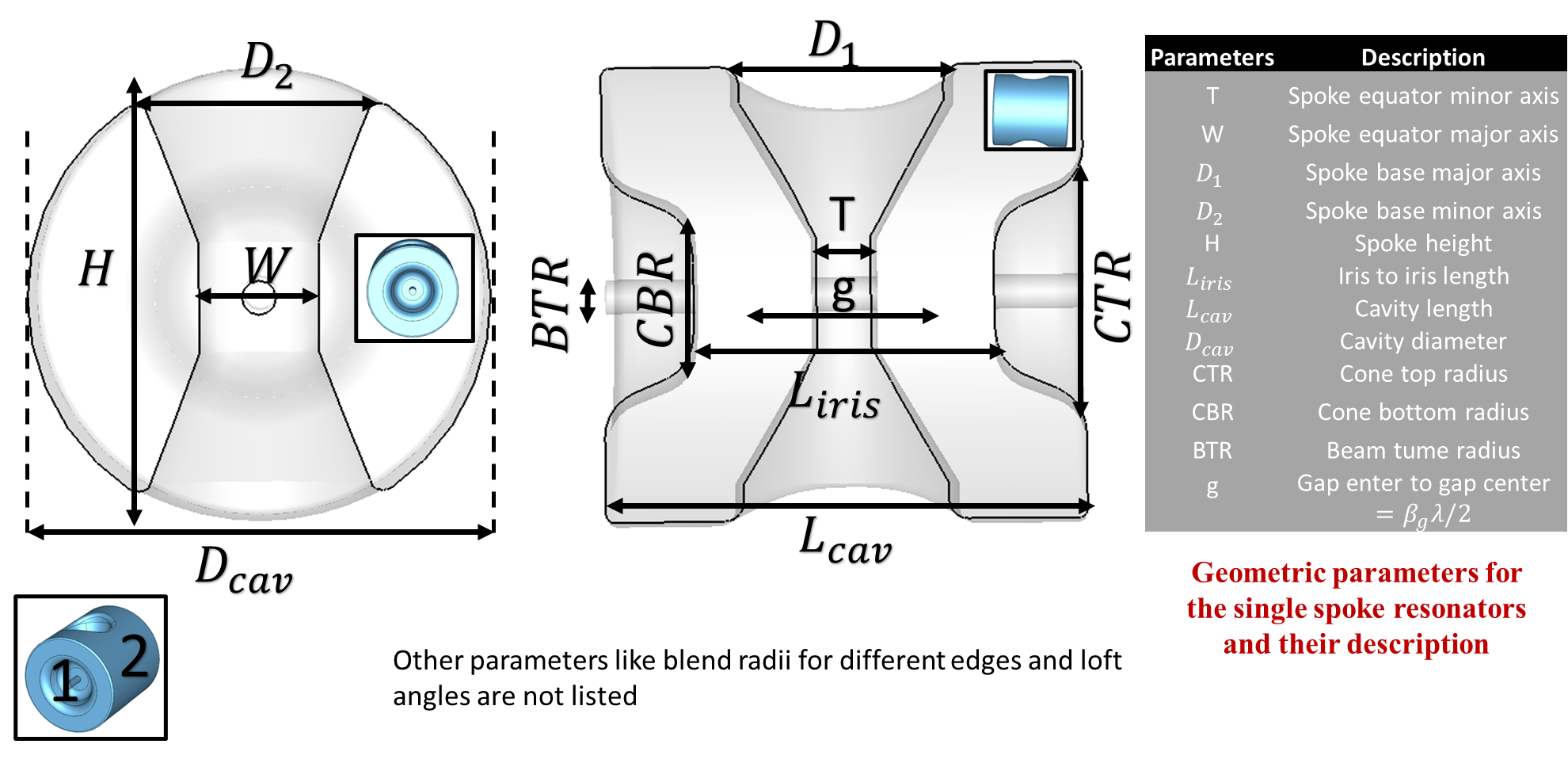 9
12/6/2023
A Pathak | DESIGN & OPTIMIZATION OF SSR FOR MEHIPA
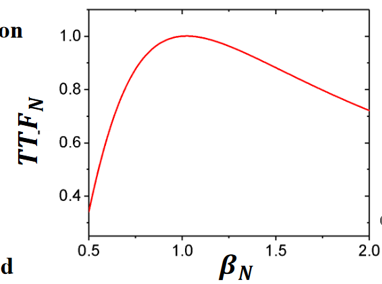 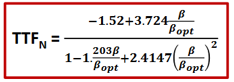 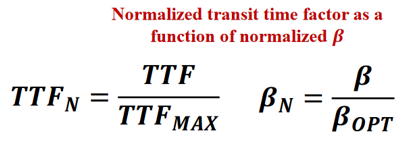 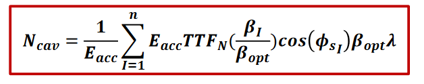 10
12/6/2023
A Pathak | DESIGN & OPTIMIZATION OF SSR FOR MEHIPA
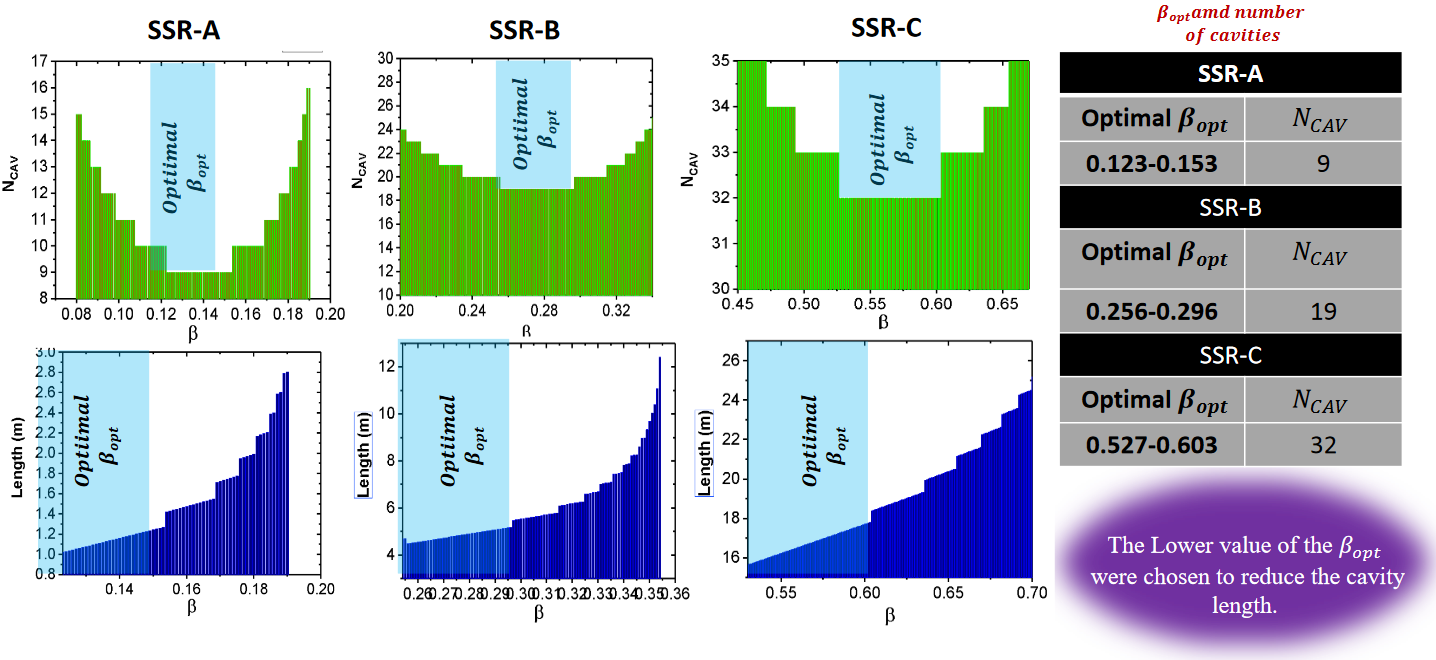 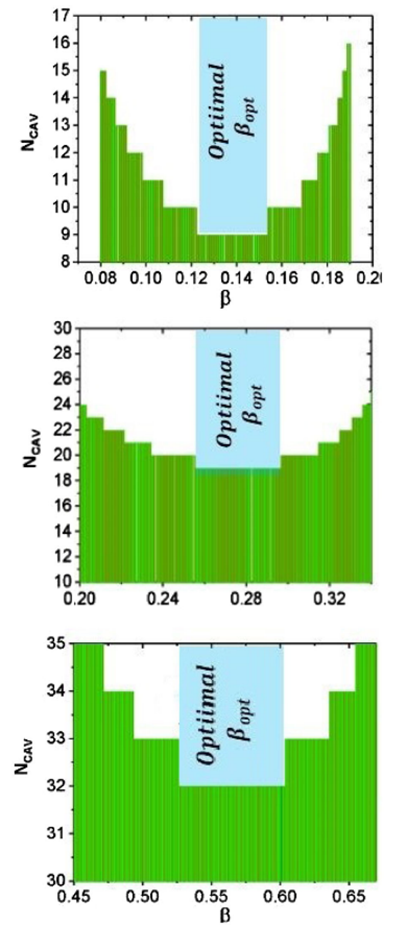 11
12/6/2023
A Pathak | DESIGN & OPTIMIZATION OF SSR FOR MEHIPA
RF DESIGN & OPTIMIZATIONN
12
12/6/2023
A Pathak | DESIGN & OPTIMIZATION OF SSR FOR MEHIPA
SIMULATION TOOLS
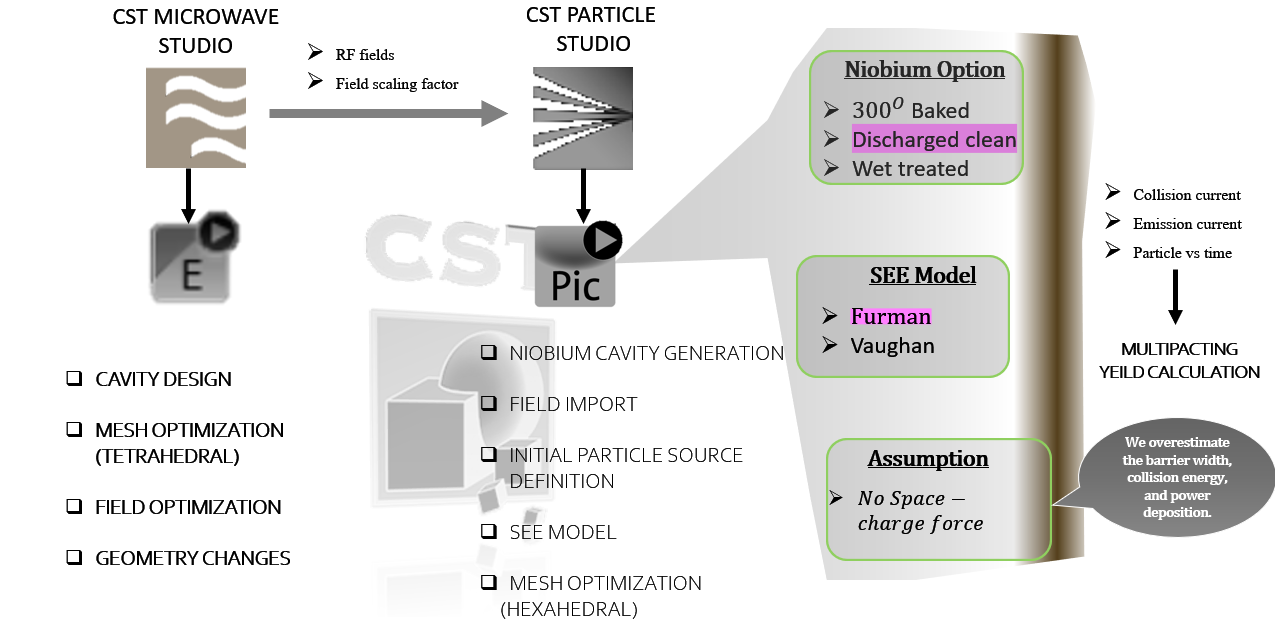 13
12/6/2023
A Pathak | DESIGN & OPTIMIZATION OF SSR FOR MEHIPA
Electric Field
Magnetic Field
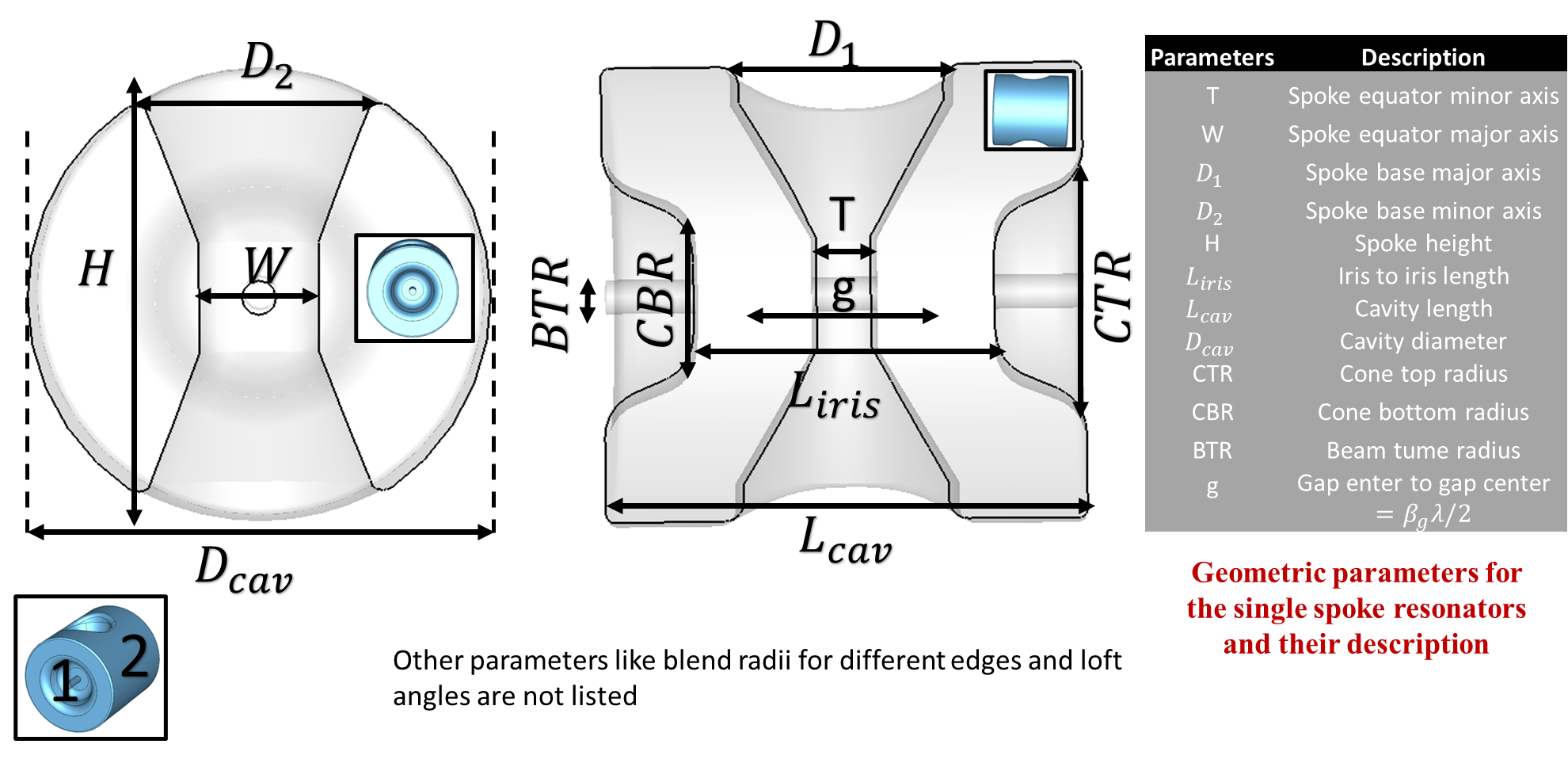 RF DESIGN AND OPTIMIZATION
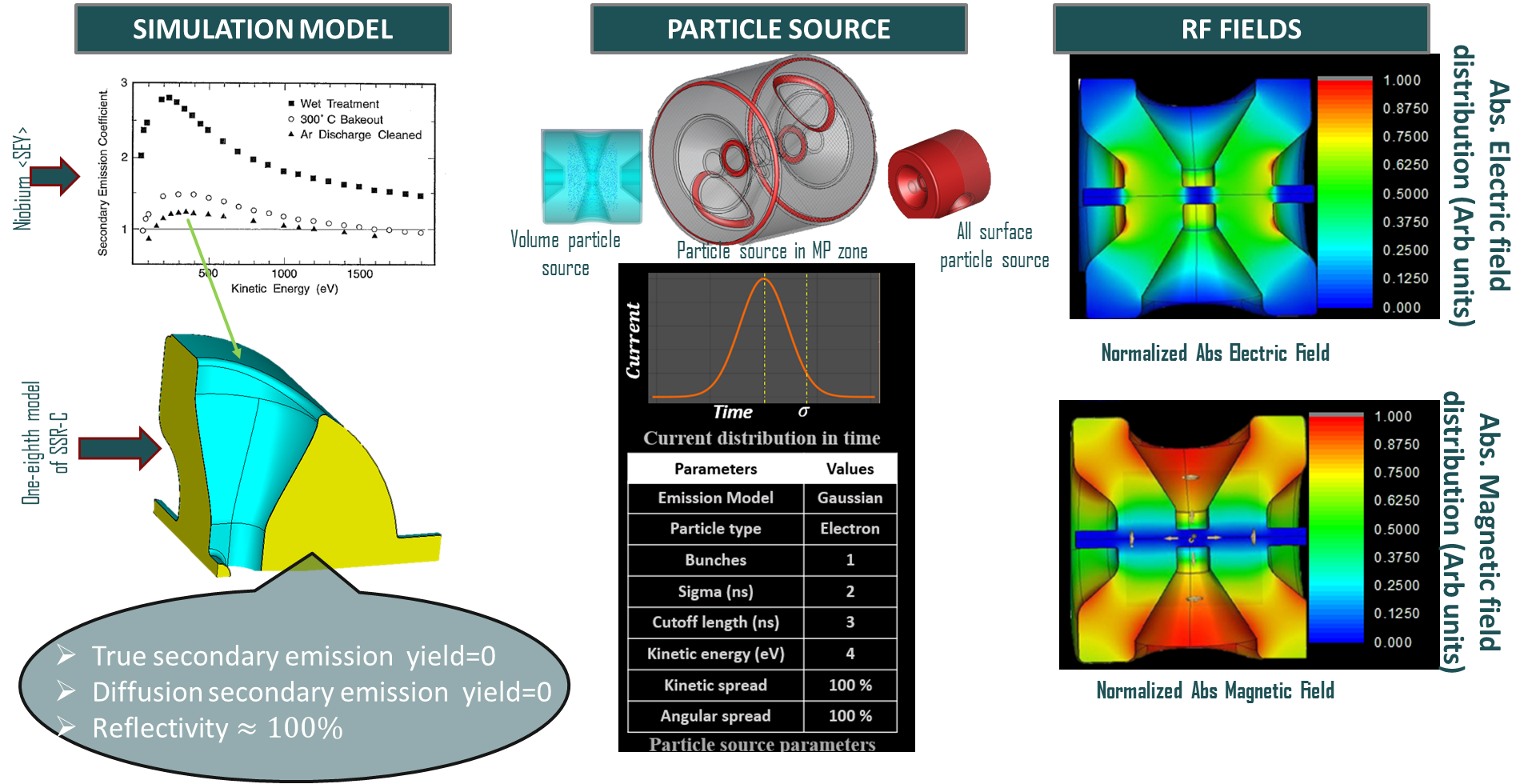 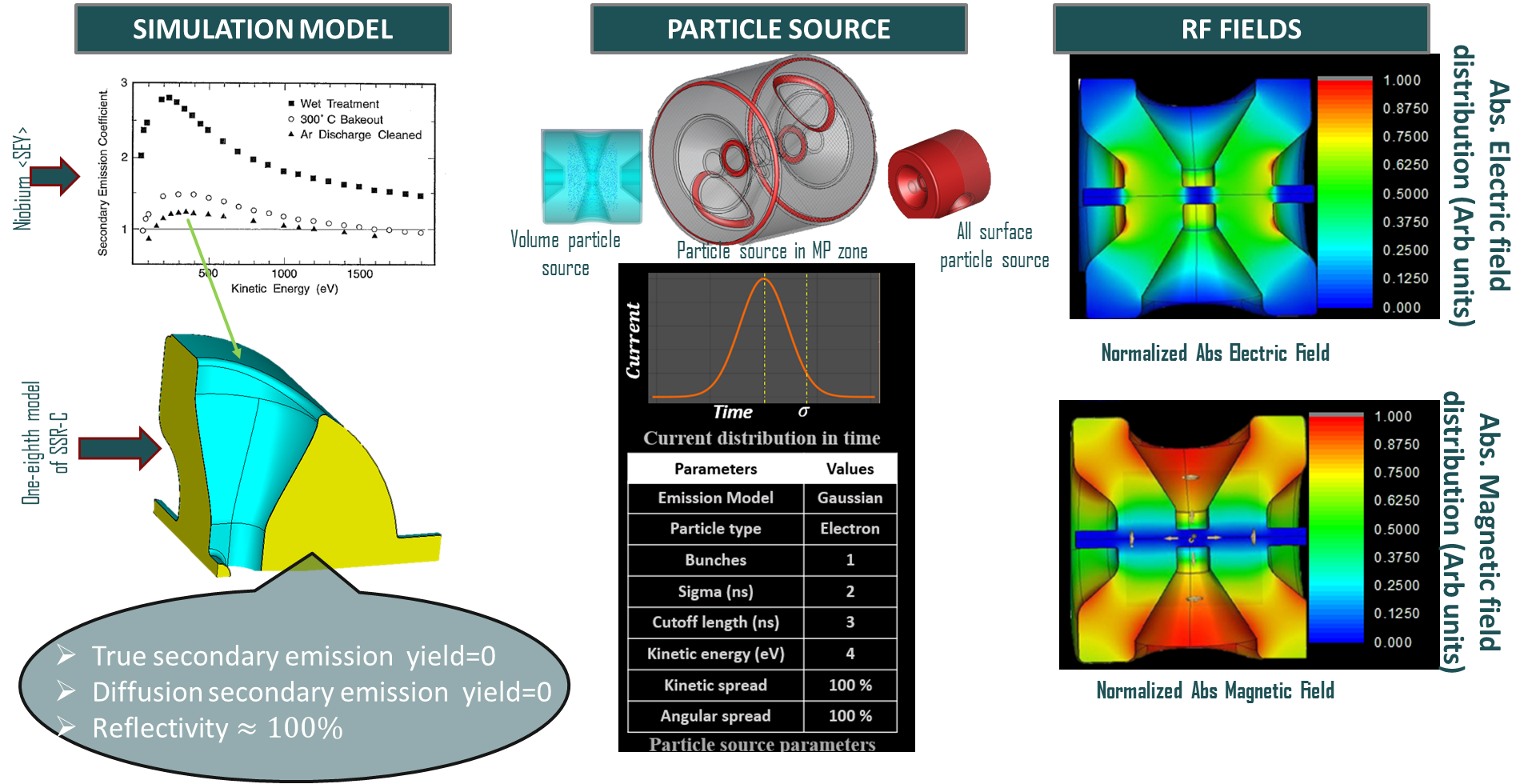 The ratio of the peak electric field to the accelerating field is minimized using the spoke equator's major and minor axis (T and W) and cone top radius.

The ratio of the peak surface magnetic field to the accelerating gradient is optimized using the spoke base major and minor axis D1 and D2.

 The resonant frequency of the cavity is tuned using the spoke height (H).

The TTF optimization was performed with the axial parameters, while keeping the field ratio within the limit.
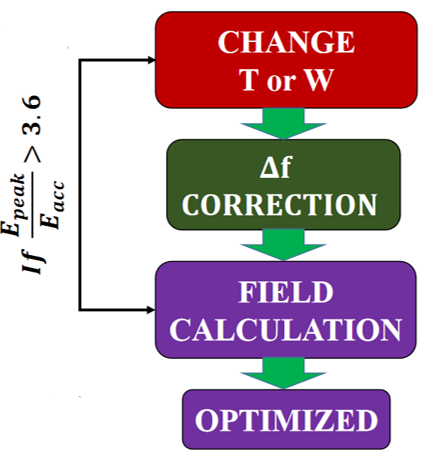 14
12/6/2023
A Pathak | DESIGN & OPTIMIZATION OF SSR FOR MEHIPA
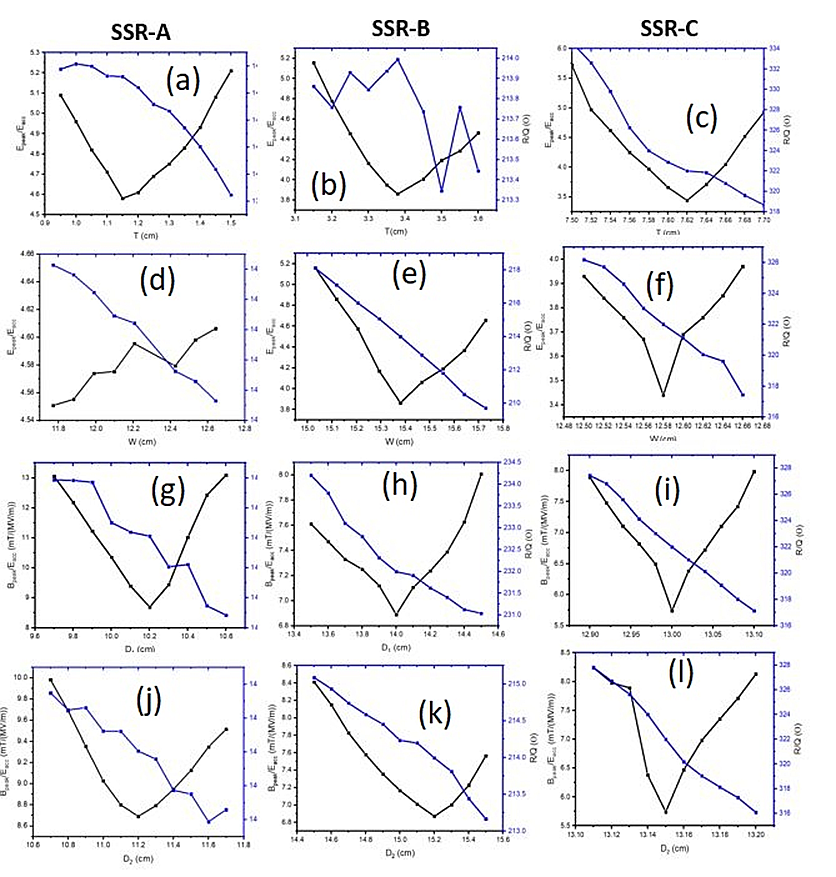 RF DESIGN AND OPTIMIZATION
The ratio of the peak electric field to the accelerating field is minimized using the spoke equator's major and minor axis (T and W) and cone top radius.

The ratio of the peak surface magnetic field to the accelerating gradient is optimized using the spoke base major and minor axis D1 and D2.

 The resonant frequency of the cavity is tuned using the spoke height (H).

The TTF optimization was performed with the axial parameters, while keeping the field ratio within the limit.
15
12/6/2023
A Pathak | DESIGN & OPTIMIZATION OF SSR FOR MEHIPA
FINAL RF DESIGN PARAMETERS
16
12/6/2023
A Pathak | DESIGN & OPTIMIZATION OF SSR FOR MEHIPA
HIGHER-ORDER MODE ANALYSIS
17
12/6/2023
A Pathak | DESIGN & OPTIMIZATION OF SSR FOR MEHIPA
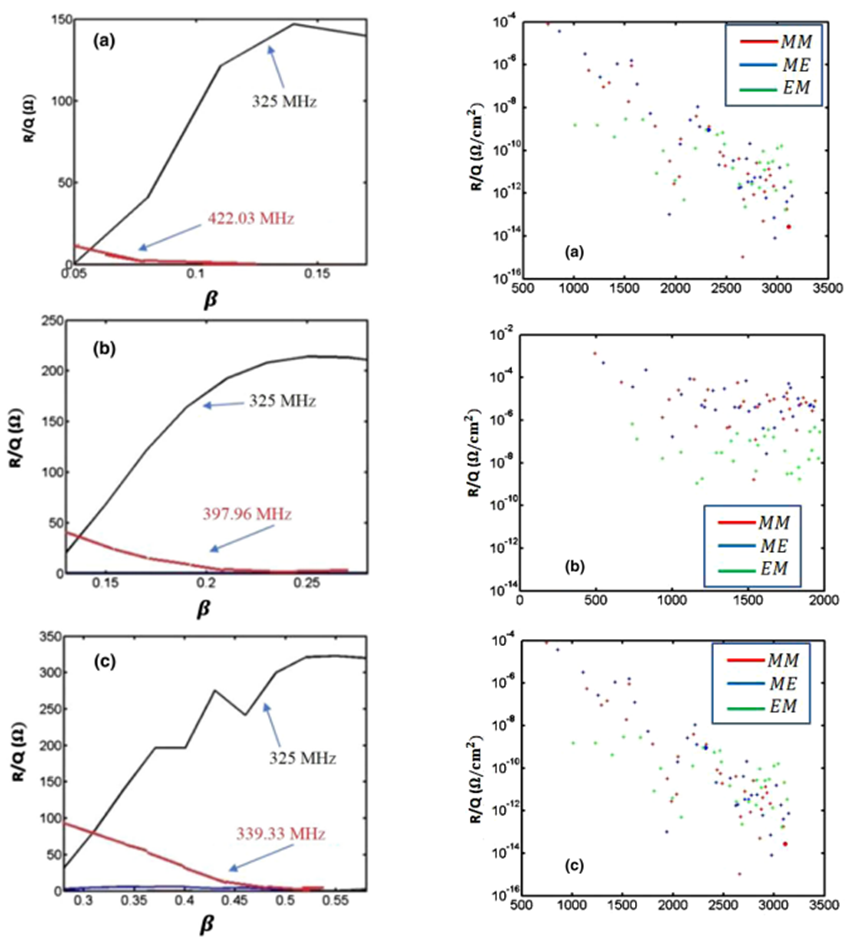 HIGHER-ORDER MODE ANALYSIS
SSR-A
SSR-A
The R/Q for the higher higher order monopole, dipole and quadrupole   were calculated using different boundary conditions.

The R/Q for the operating mode was found to e dominant followed by the mode at 397 MHz which is far from the operating point.

The dipole and quadrupoles mode exibits insignificant R/Q.
SSR-B
SSR-B
SSR-C
SSR-C
18
12/6/2023
A Pathak | DESIGN & OPTIMIZATION OF SSR FOR MEHIPA
MULTIPACTING
19
12/6/2023
A Pathak | DESIGN & OPTIMIZATION OF SSR FOR MEHIPA
MULTIPACTING : AN INTRODUCTION
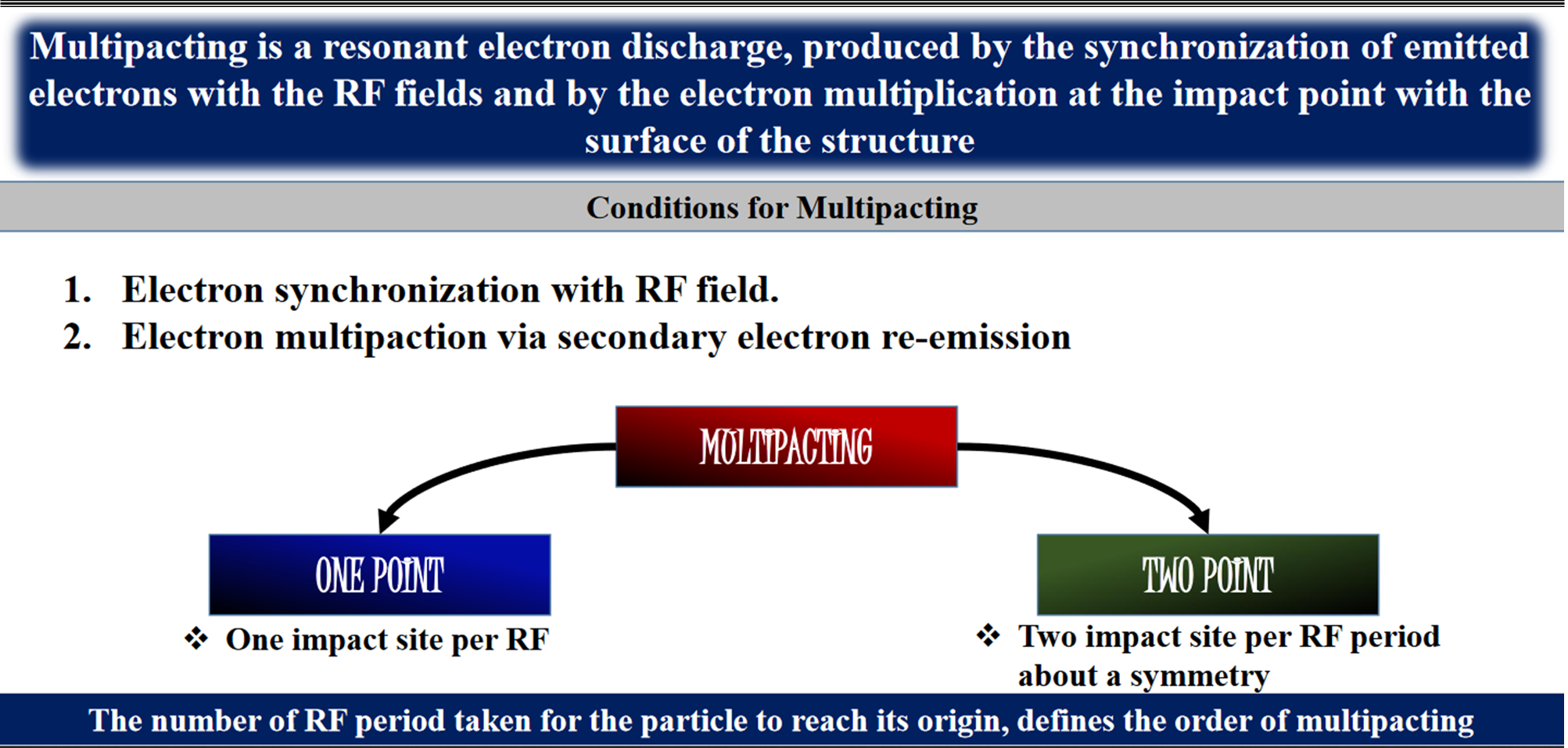 20
12/6/2023
A Pathak | DESIGN & OPTIMIZATION OF SSR FOR MEHIPA
SIMULATION TOOLS
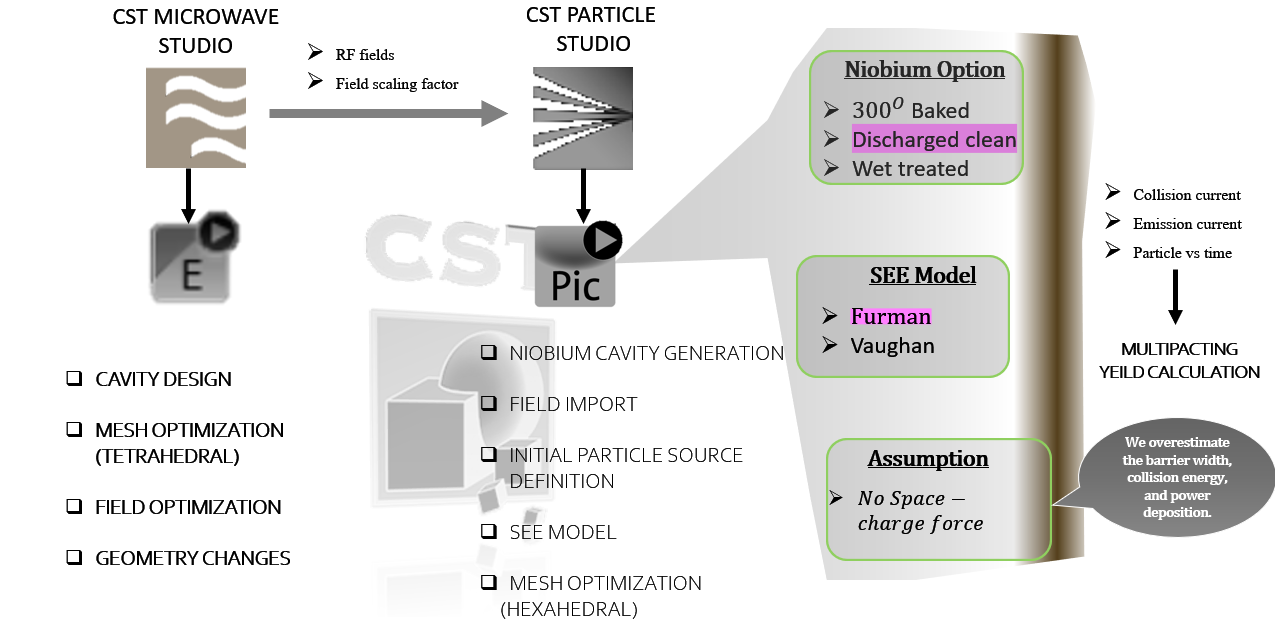 21
12/6/2023
A Pathak | DESIGN & OPTIMIZATION OF SSR FOR MEHIPA
MULTIPACTING : SIMULATION SETUP
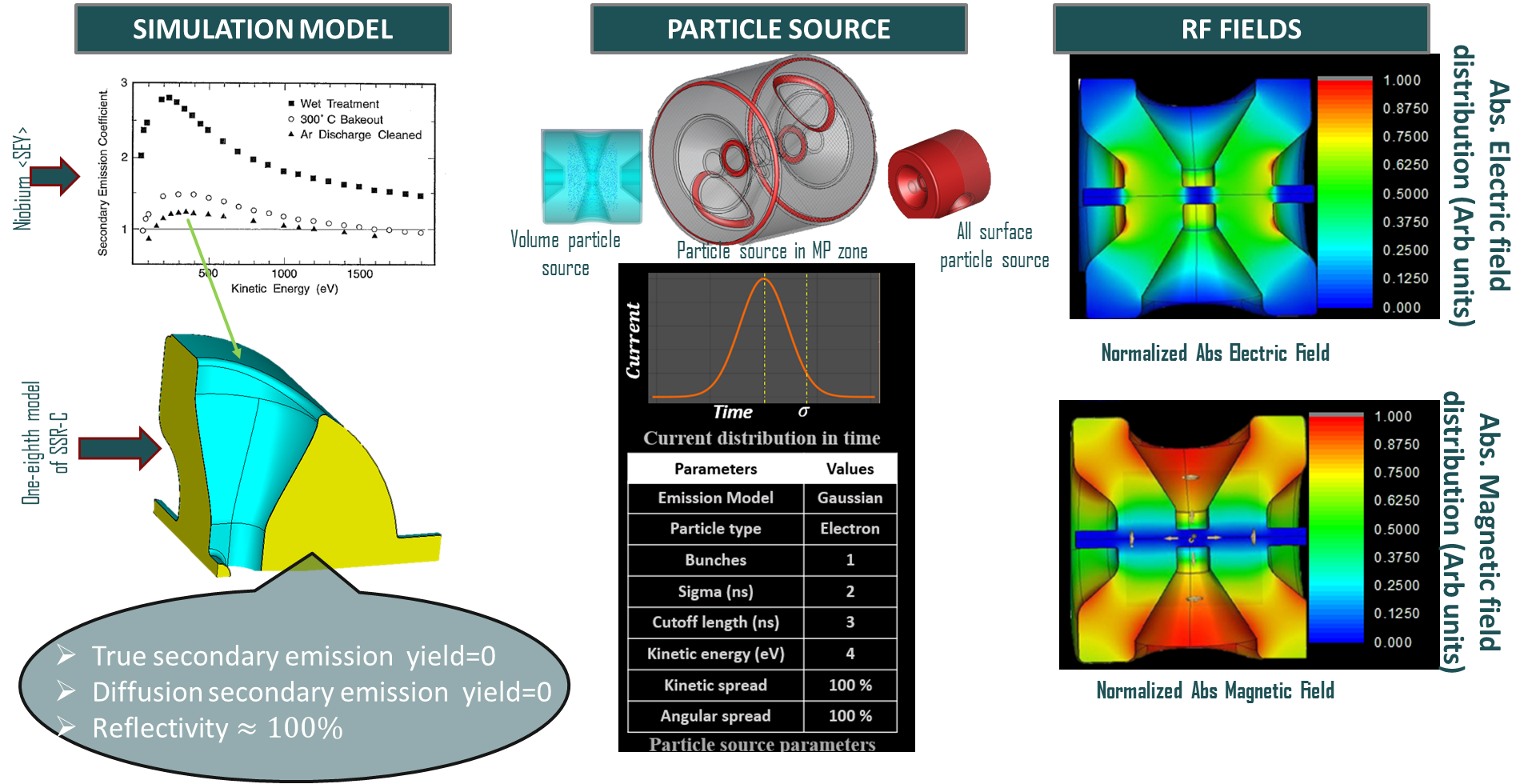 22
12/6/2023
A Pathak | DESIGN & OPTIMIZATION OF SSR FOR MEHIPA
MULTIPACTING : SIMULATIONS
We performed controlled simulation with the following parameters to obtain the convergence,

Simulation time
 Number of mesh cells
Number of electron bunches
Electron energy
Number of particles
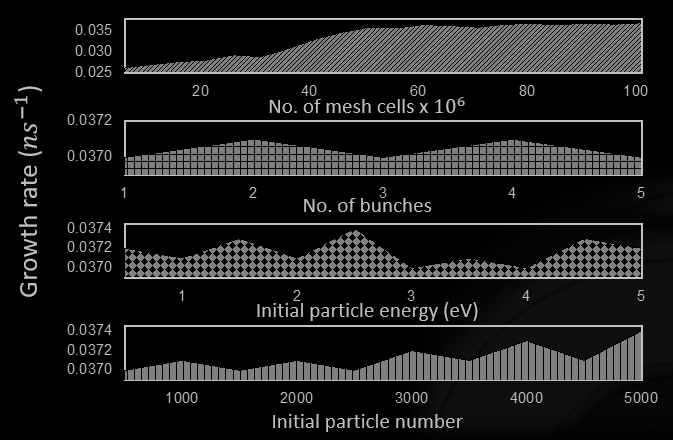 Simulation time and mesh density were found to be the parameters that dictates the convergence of multipacting yield.
23
12/6/2023
A Pathak | DESIGN & OPTIMIZATION OF SSR FOR MEHIPA
MULTIPACTING : SIMULATION RESULTS
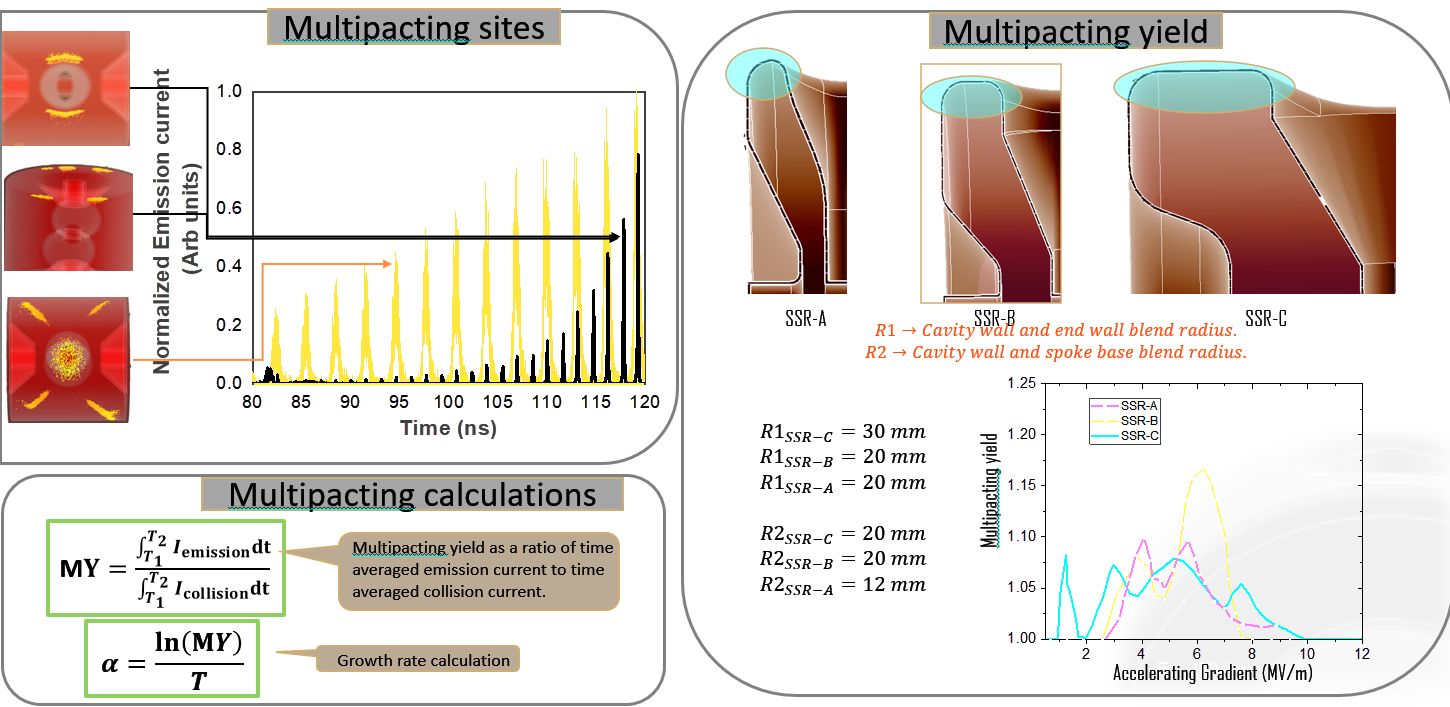 24
12/6/2023
A Pathak | DESIGN & OPTIMIZATION OF SSR FOR MEHIPA
FINAL THOUGHTS
25
12/6/2023
A Pathak | DESIGN & OPTIMIZATION OF SSR FOR MEHIPA
REFERENCE
Please consider the above article for further details.
26
12/6/2023
A Pathak | DESIGN & OPTIMIZATION OF SSR FOR MEHIPA
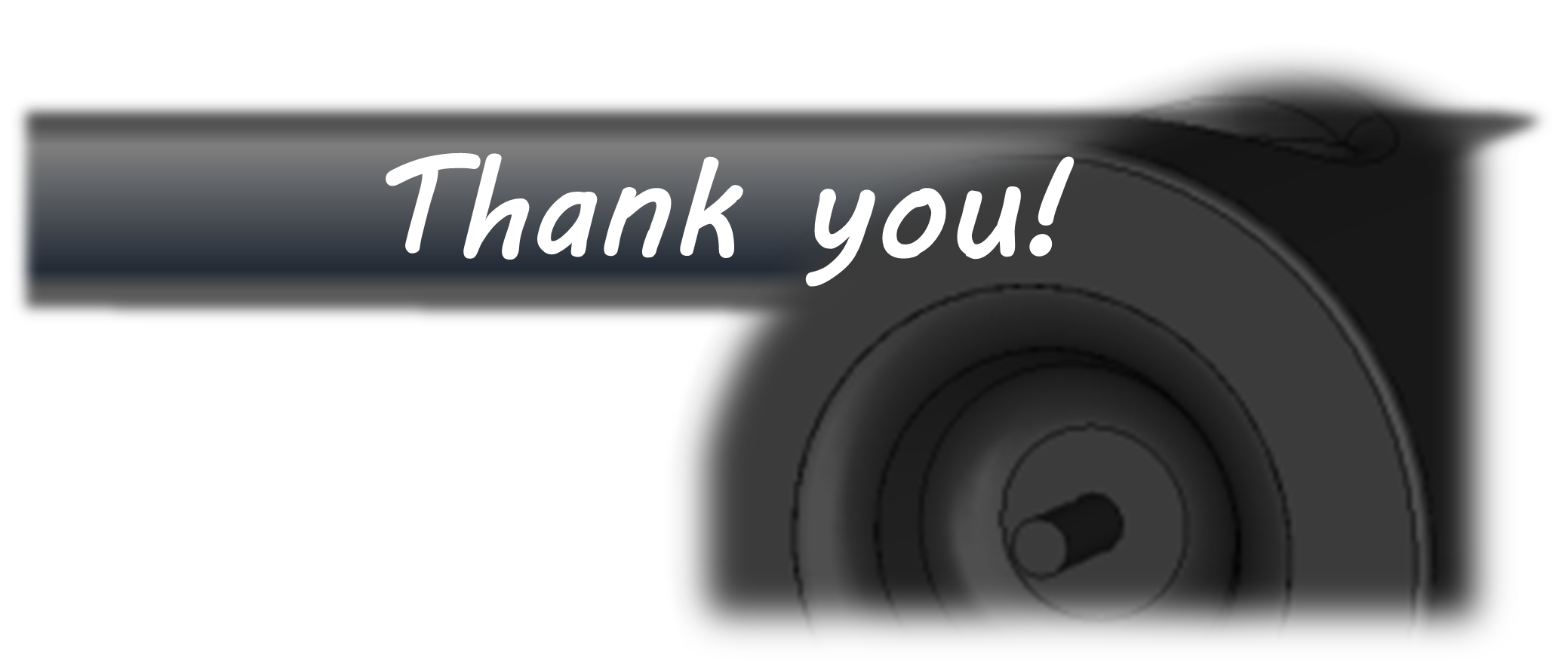 27
12/6/2023
A Pathak | DESIGN & OPTIMIZATION OF SSR FOR MEHIPA